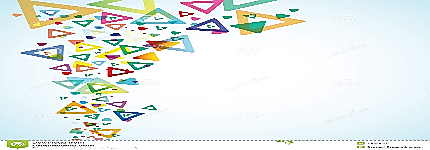 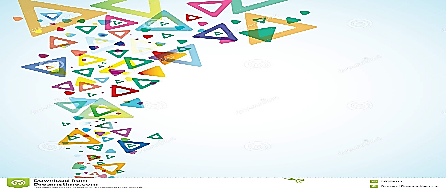 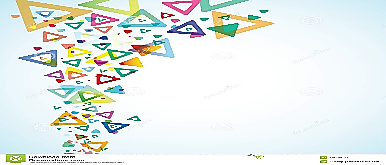 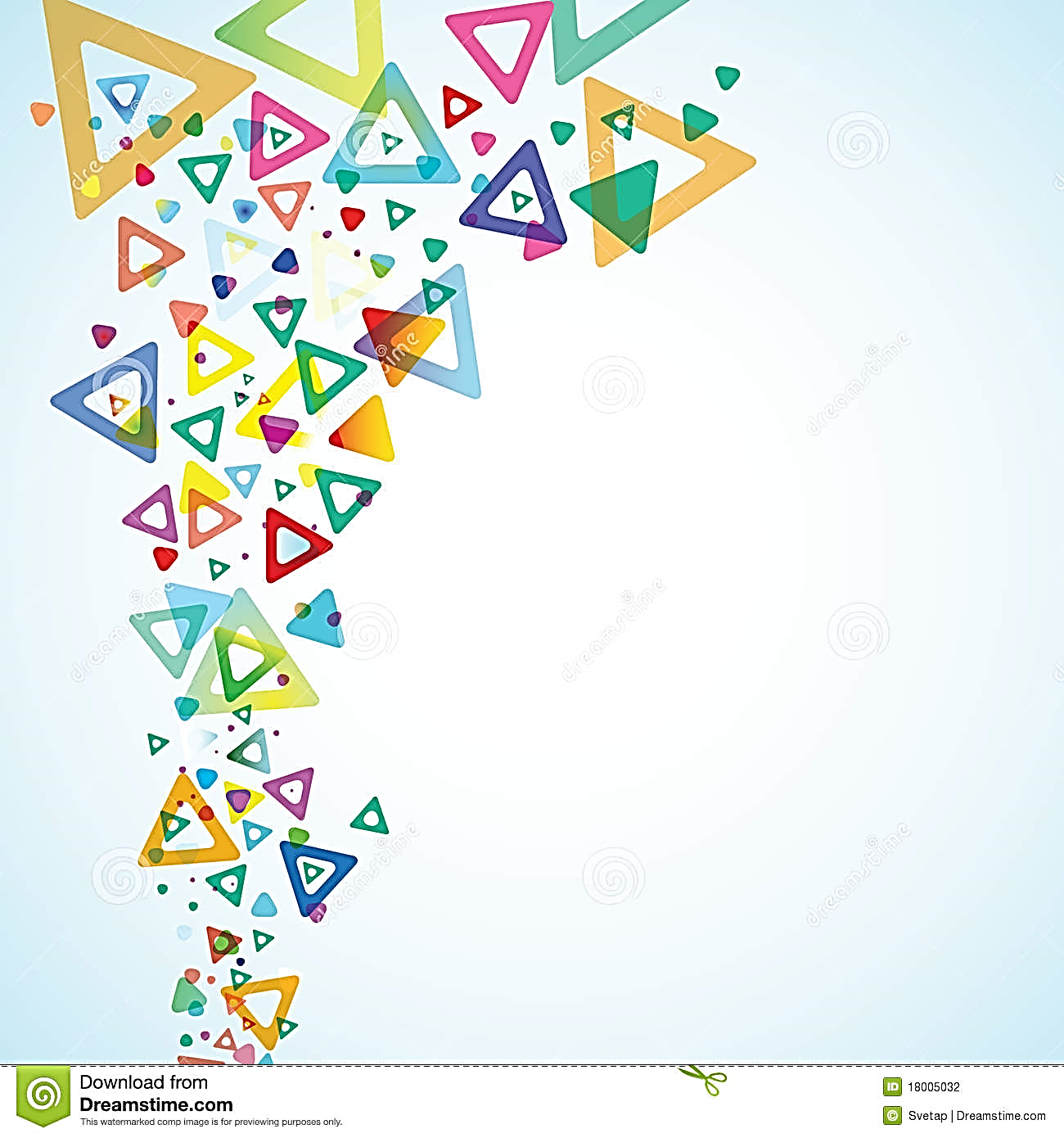 Коло, круг
Математичний диктант
Запишіть діаметр кола
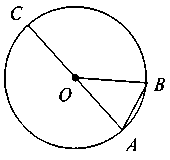 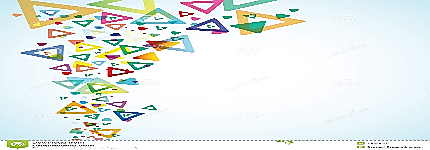 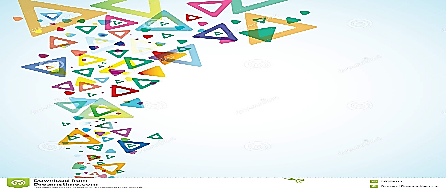 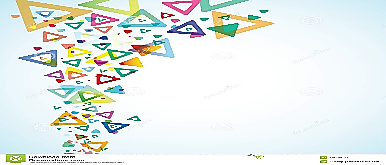 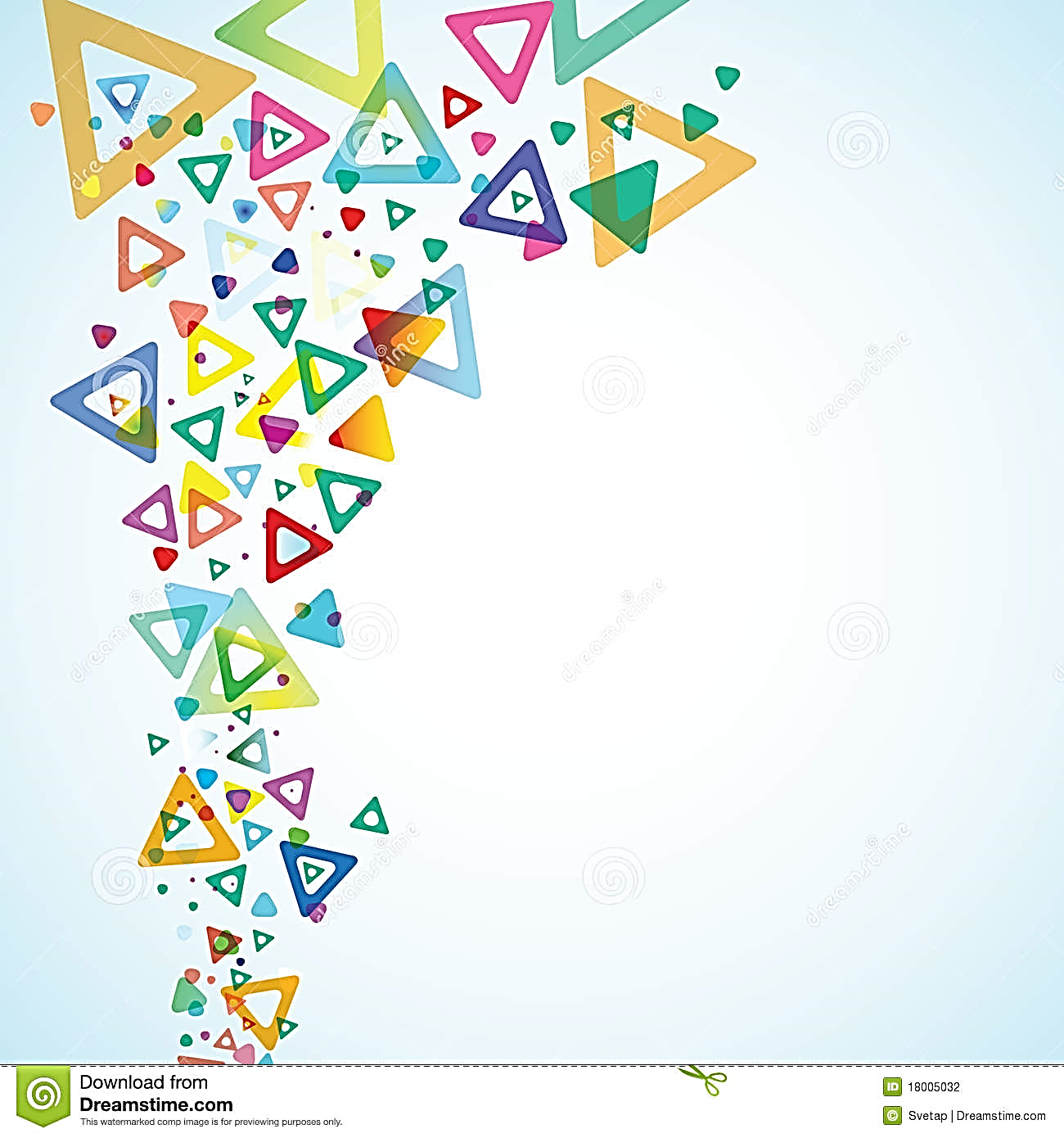 Коло, круг
Математичний диктант
2. Запишіть всі хорди
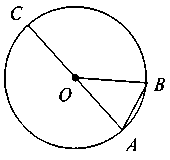 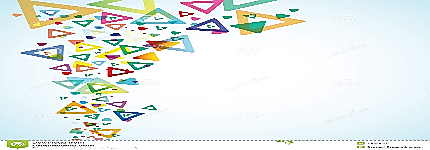 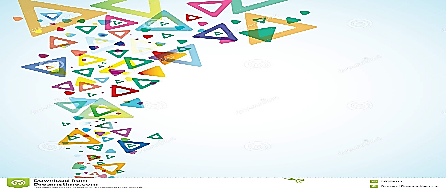 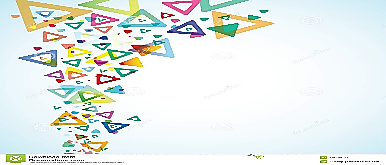 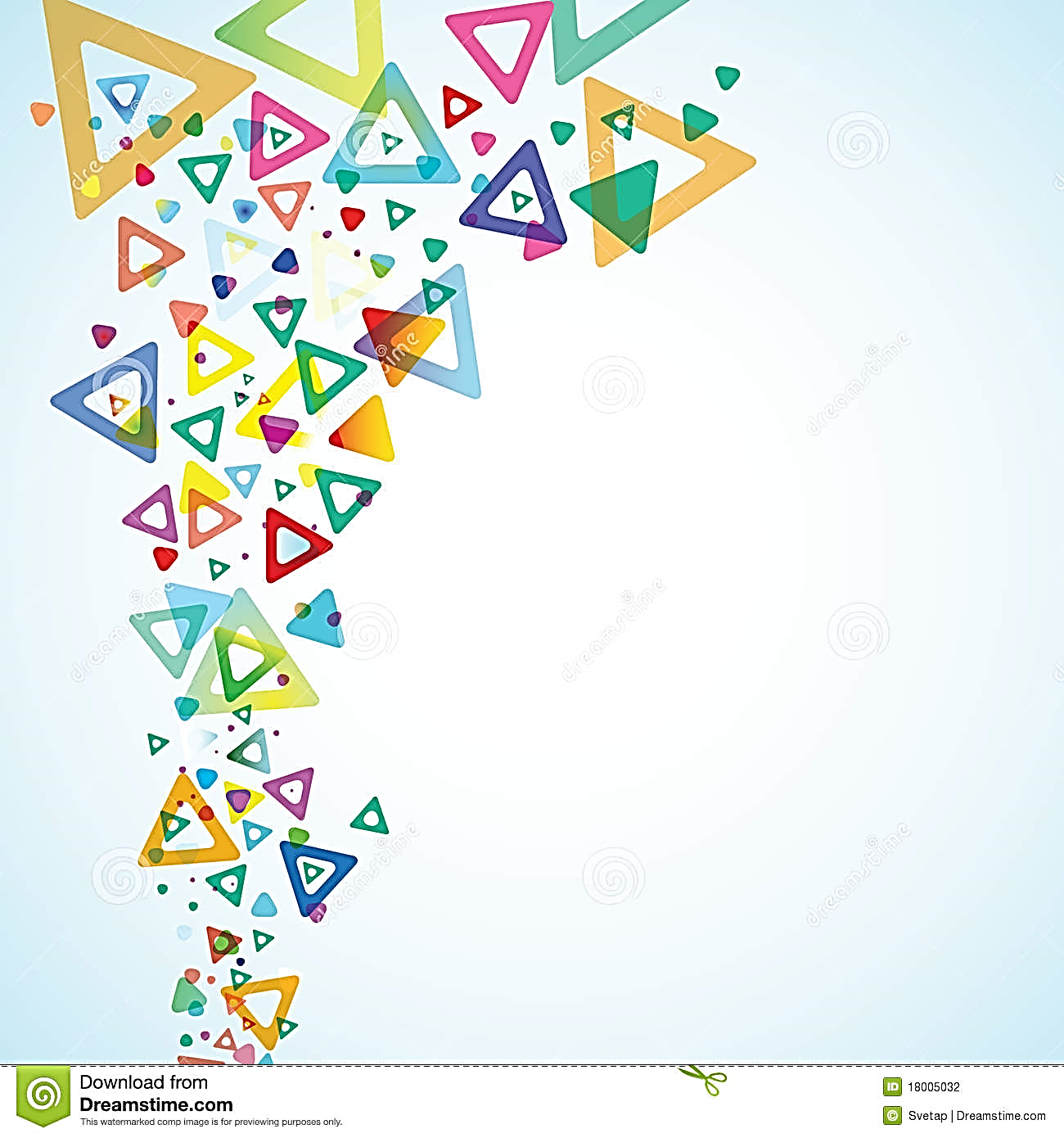 Коло, круг
Математичний диктант
3.  Запишіть всі радіуси
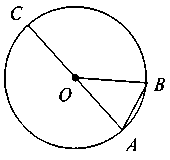 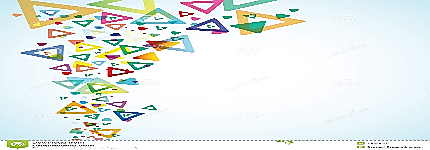 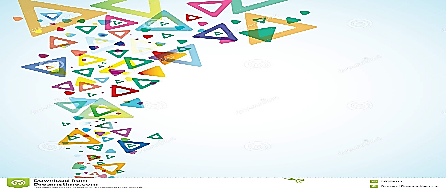 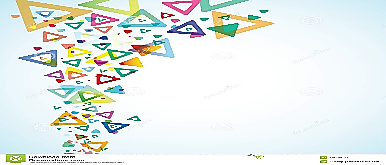 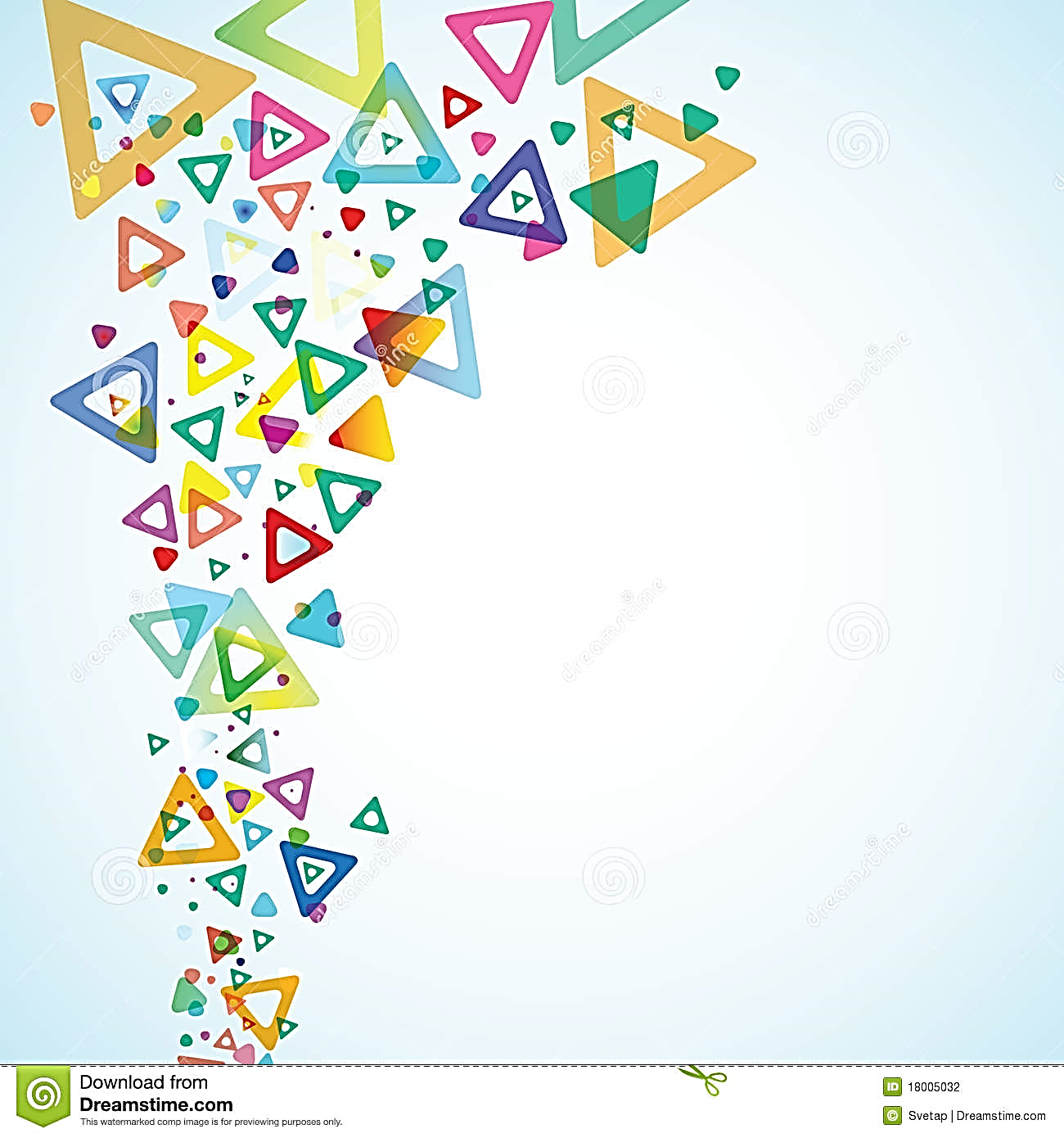 Коло, круг
Математичний диктант
Обчисліть діаметр, 
якщо радіус  дорівнює 6см.
5. Обчисліть радіус, якщо діаметр дорівнює 9см.
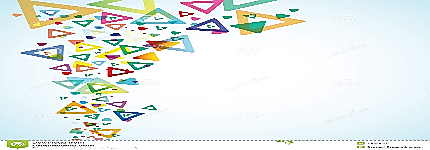 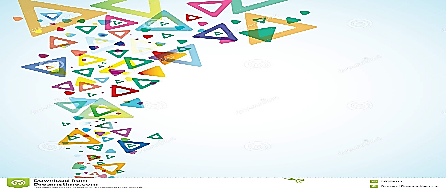 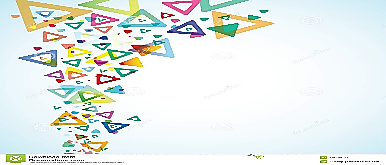 Коло, круг
Математичний диктант
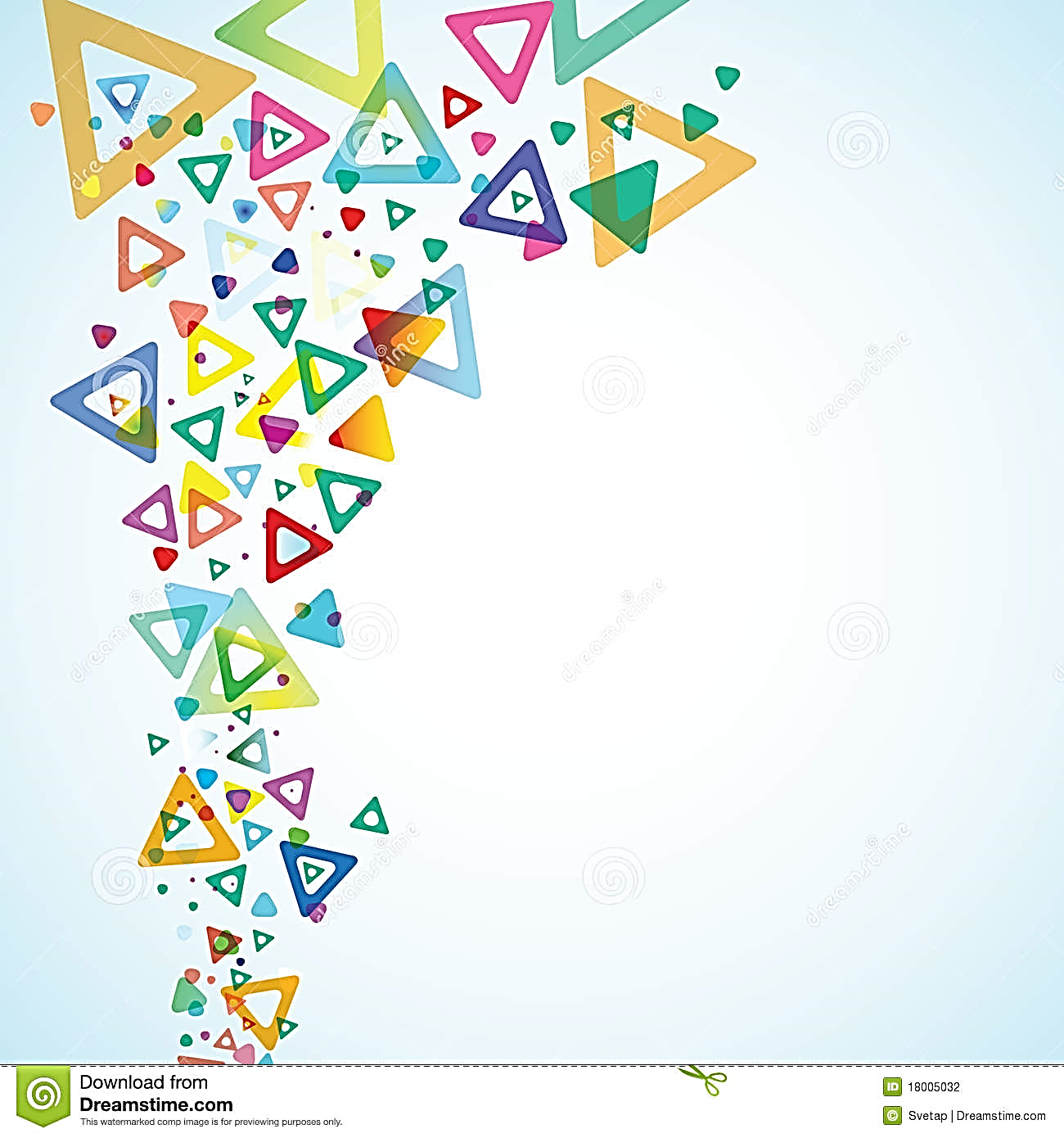 6. Напишіть формулу, за якою обчислюється площа круга, якщо відомойого радіус.
7. Напишіть формулу, за якою обчислюється довжина кола, якщо відоморадіус кола.
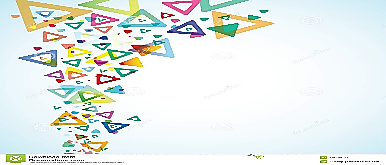 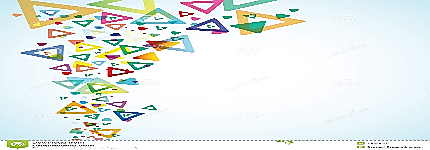 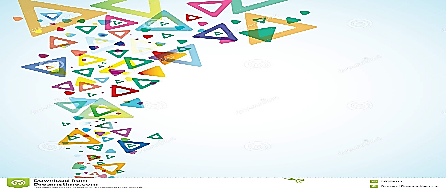 Коло, круг
Математичний диктант
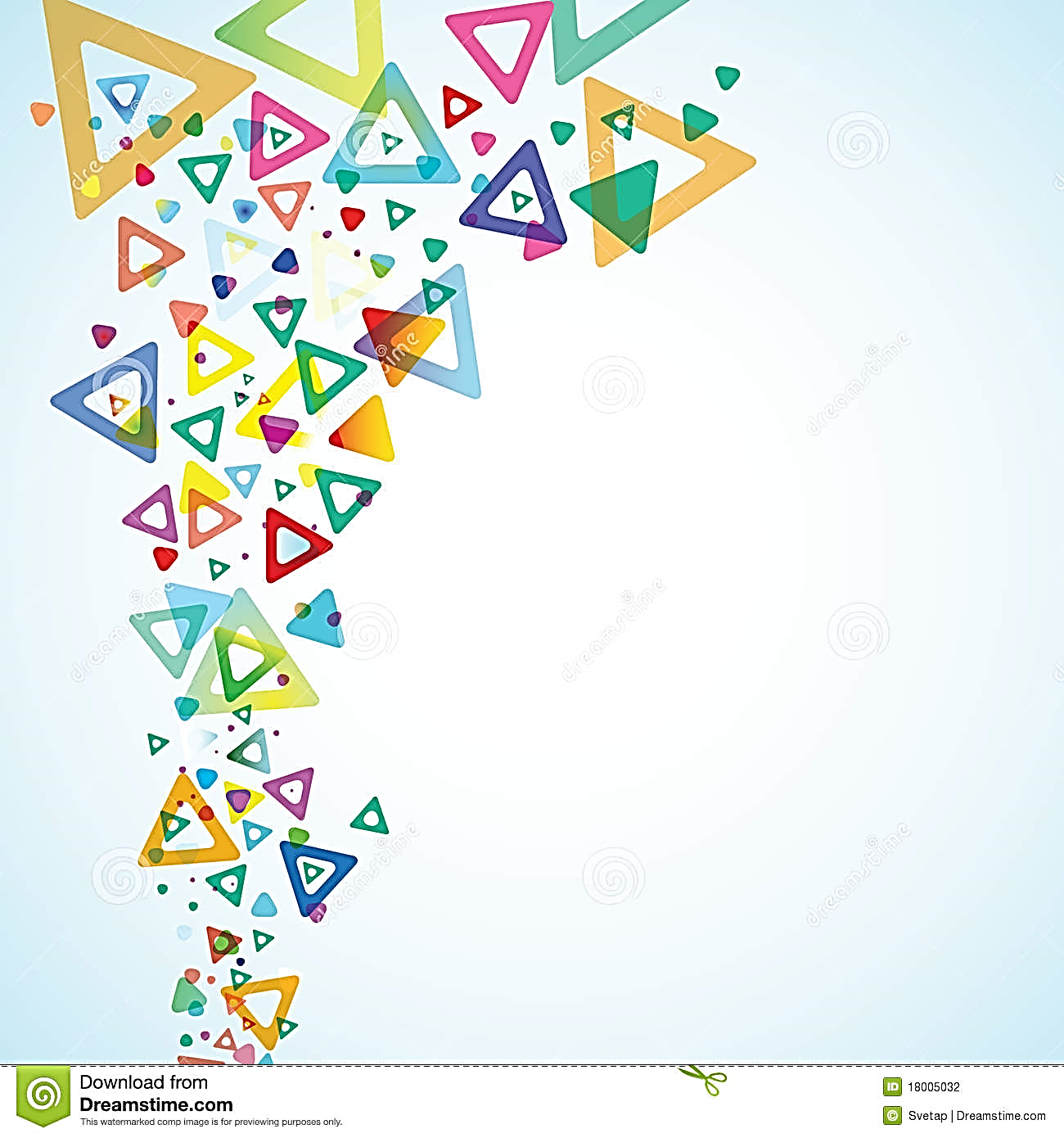 8. Округліть число π до сотих і запишіть результат.
9. Обчисліть  площу  круга,  довжина радіуса якого 3 дм, округливши π до сотих.
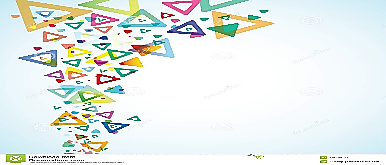 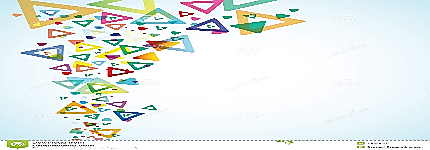 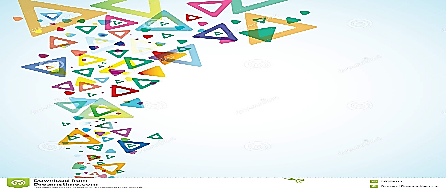 Коло, круг
Математичний диктант
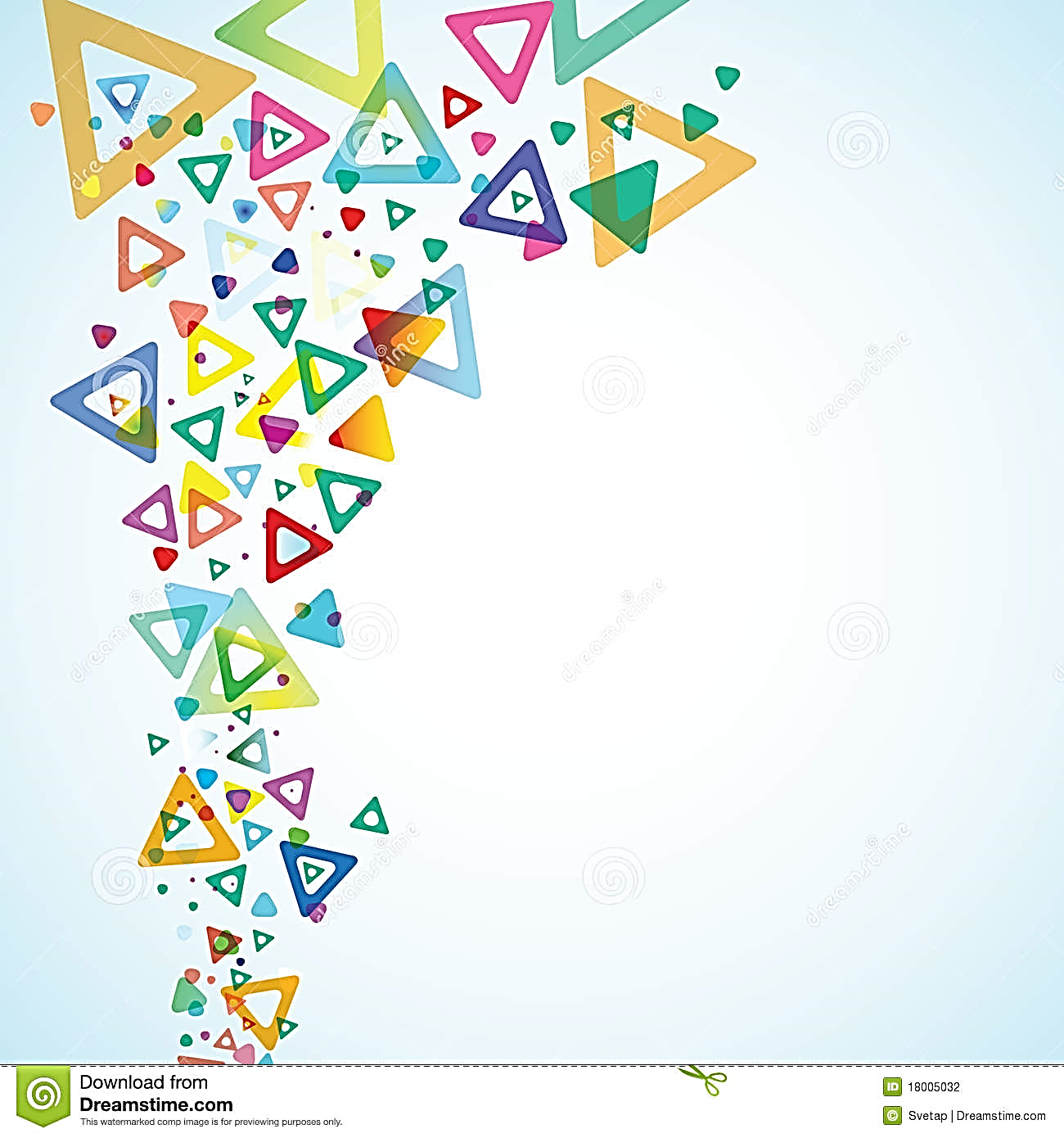 10. Обчисліть довжину кола, якщо довжина діаметра  його 8 м.
11. Довжина кола 9,42 дм. Знайдіть радіус цього кола.
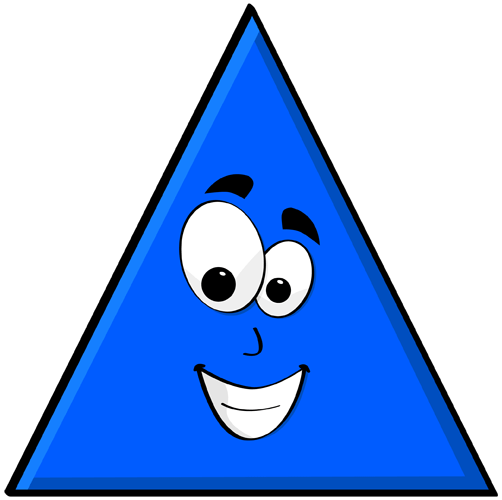 Дякую за роботу!
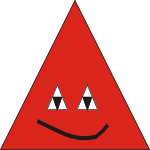 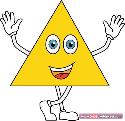 Домашнє завдання
§16, стор.119, №693, №704